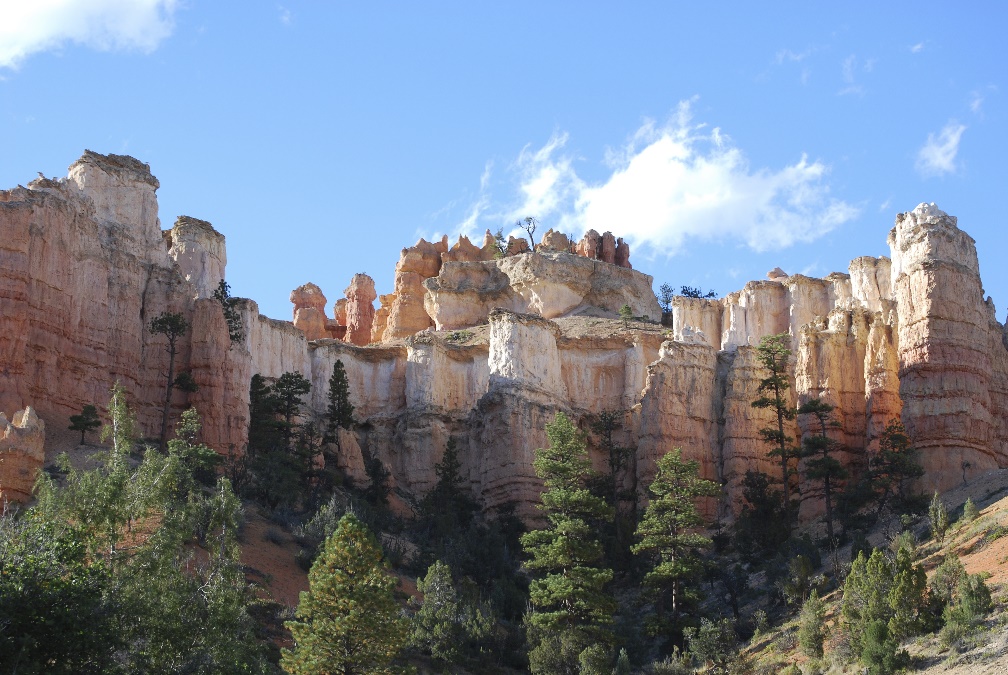 TheGeologicColumn (A1 Introduction)
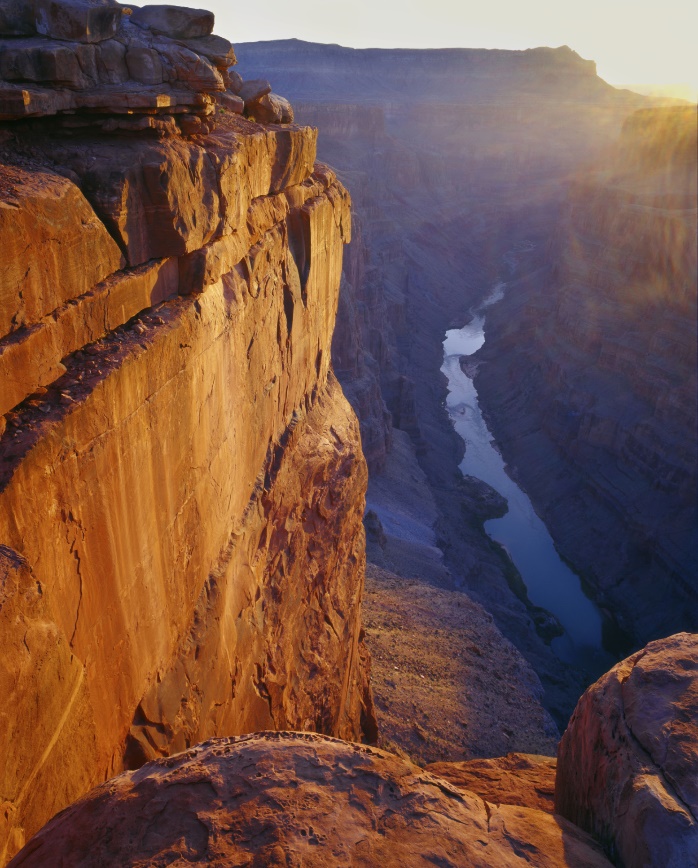 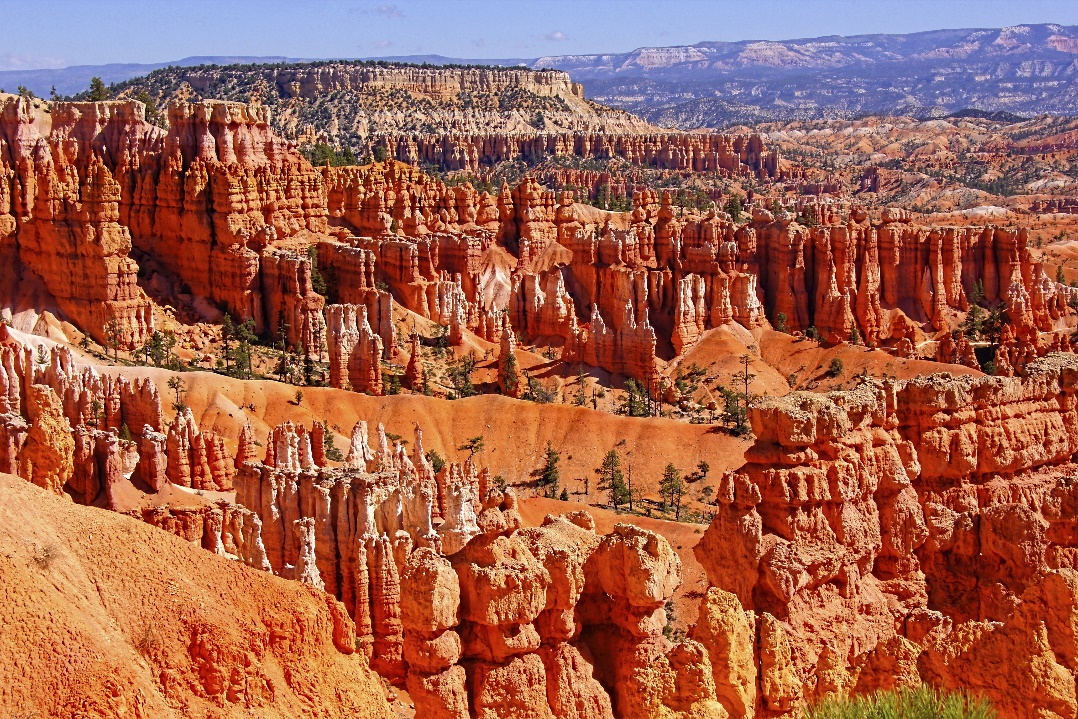 [Speaker Notes: Introduction to the Geologic Column]
a 33-ft. Dunkleosteus
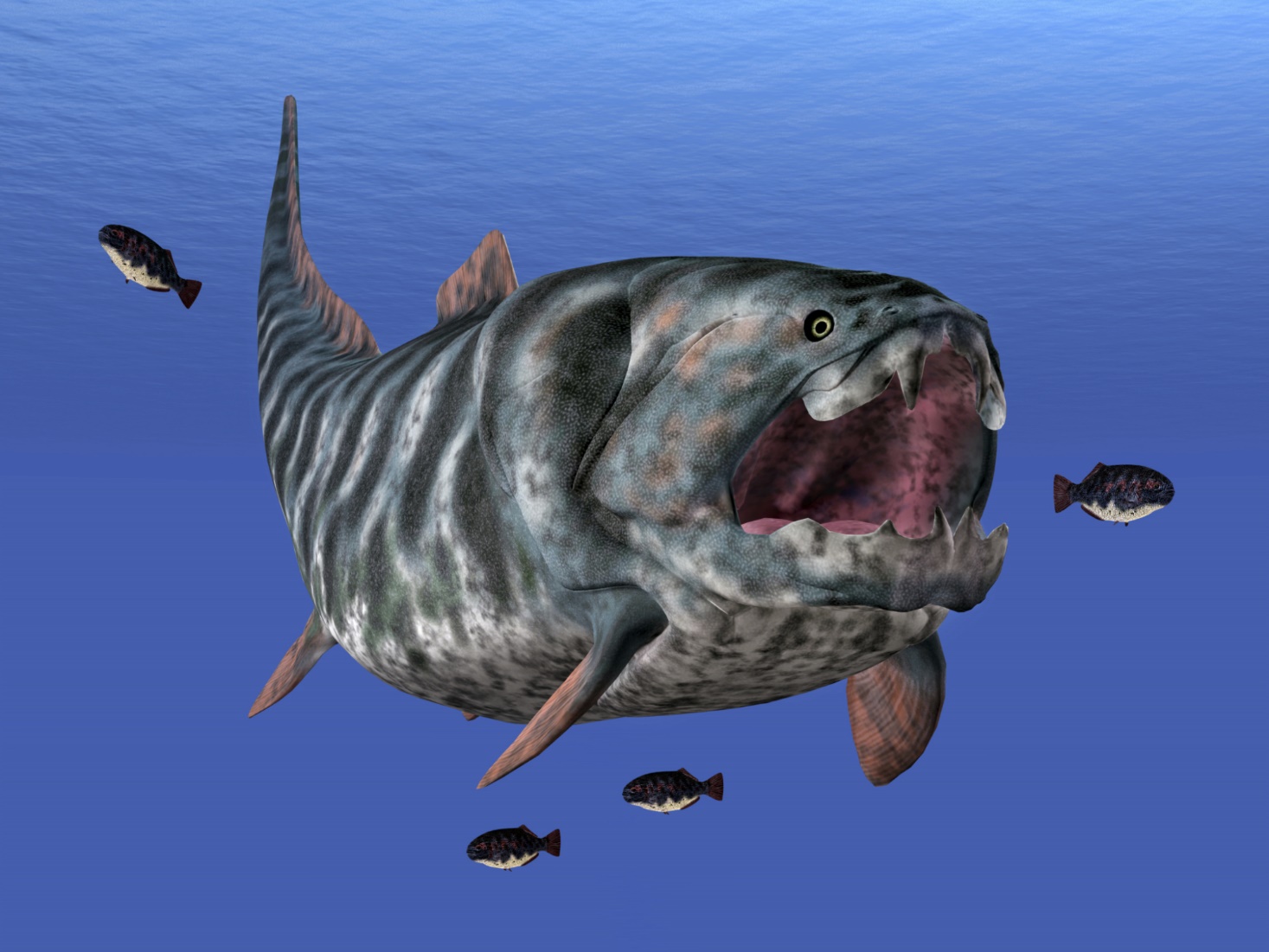 [Speaker Notes: Where can you find a 33-foot Dunkleosteus…]
a dragonfly the size of a crow
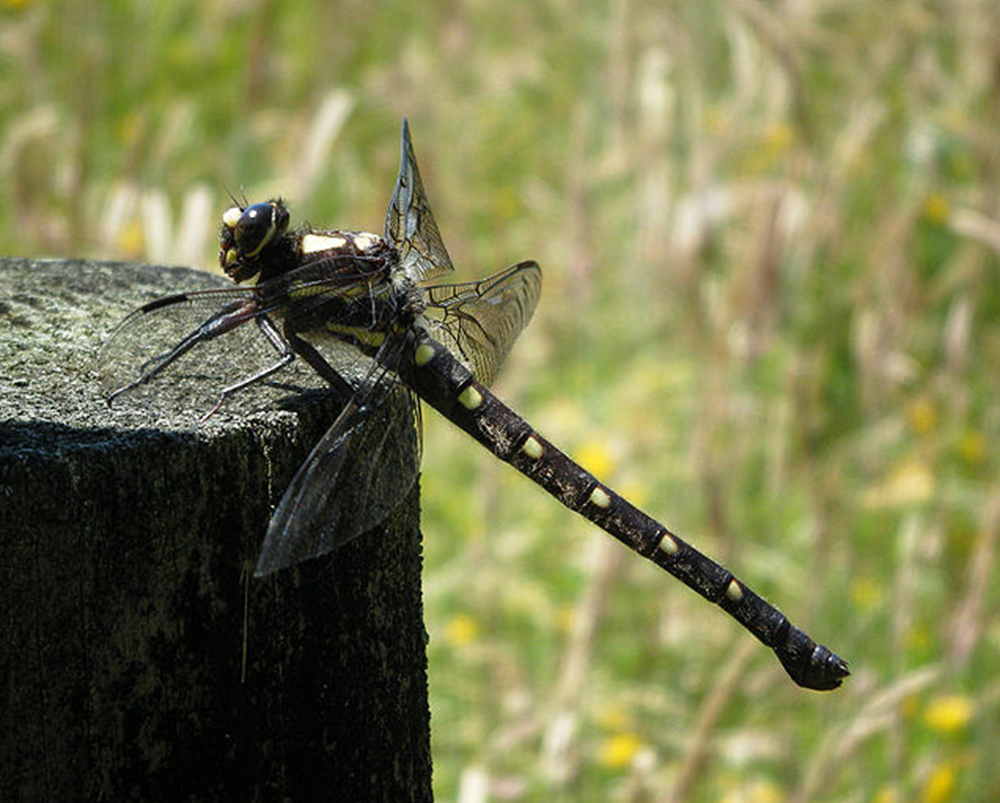 [Speaker Notes: …a dragonfly the size of a crow…]
Dinosaurs
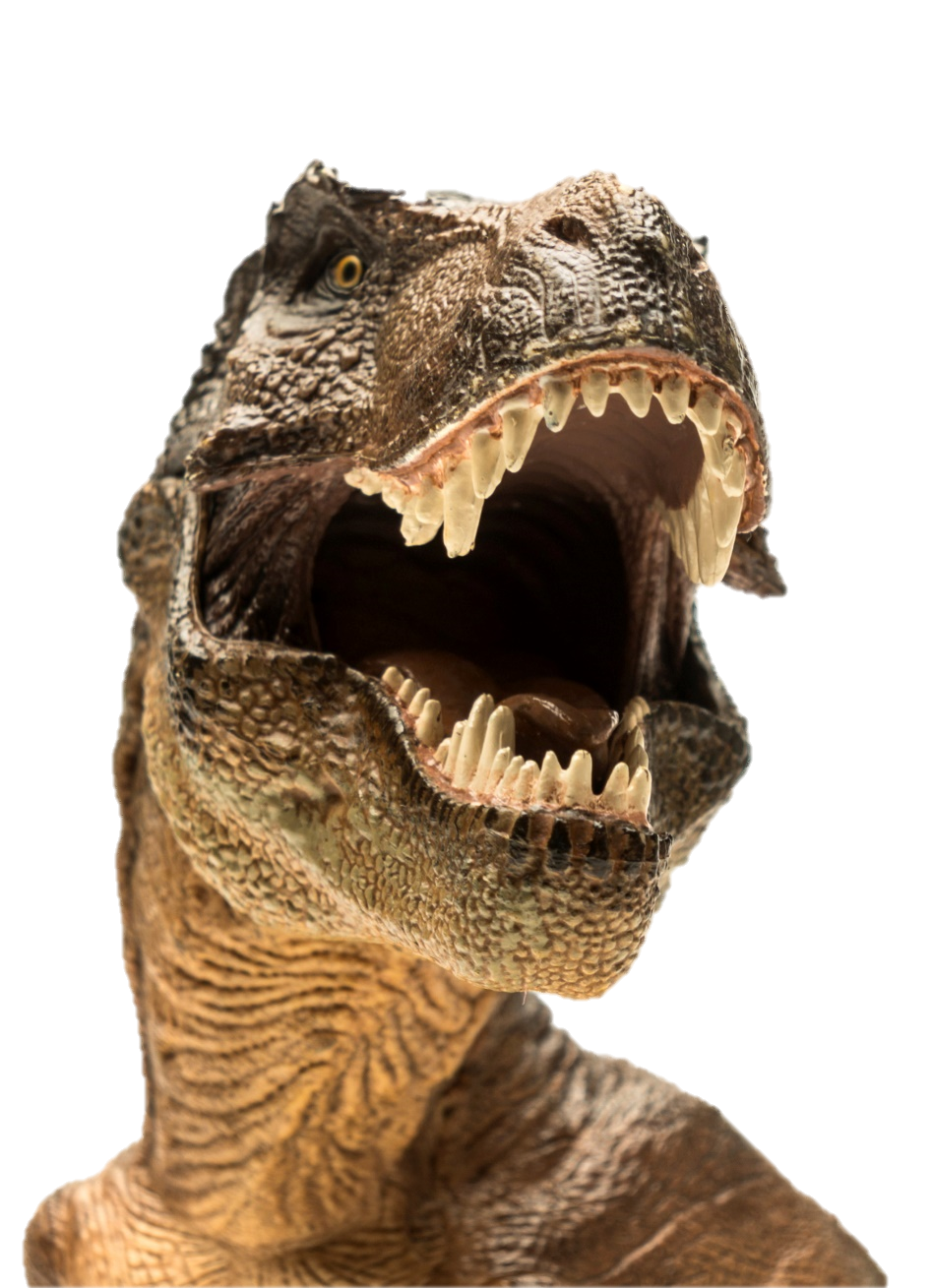 [Speaker Notes: …dinosaurs…]
Saber Toothed Tigers
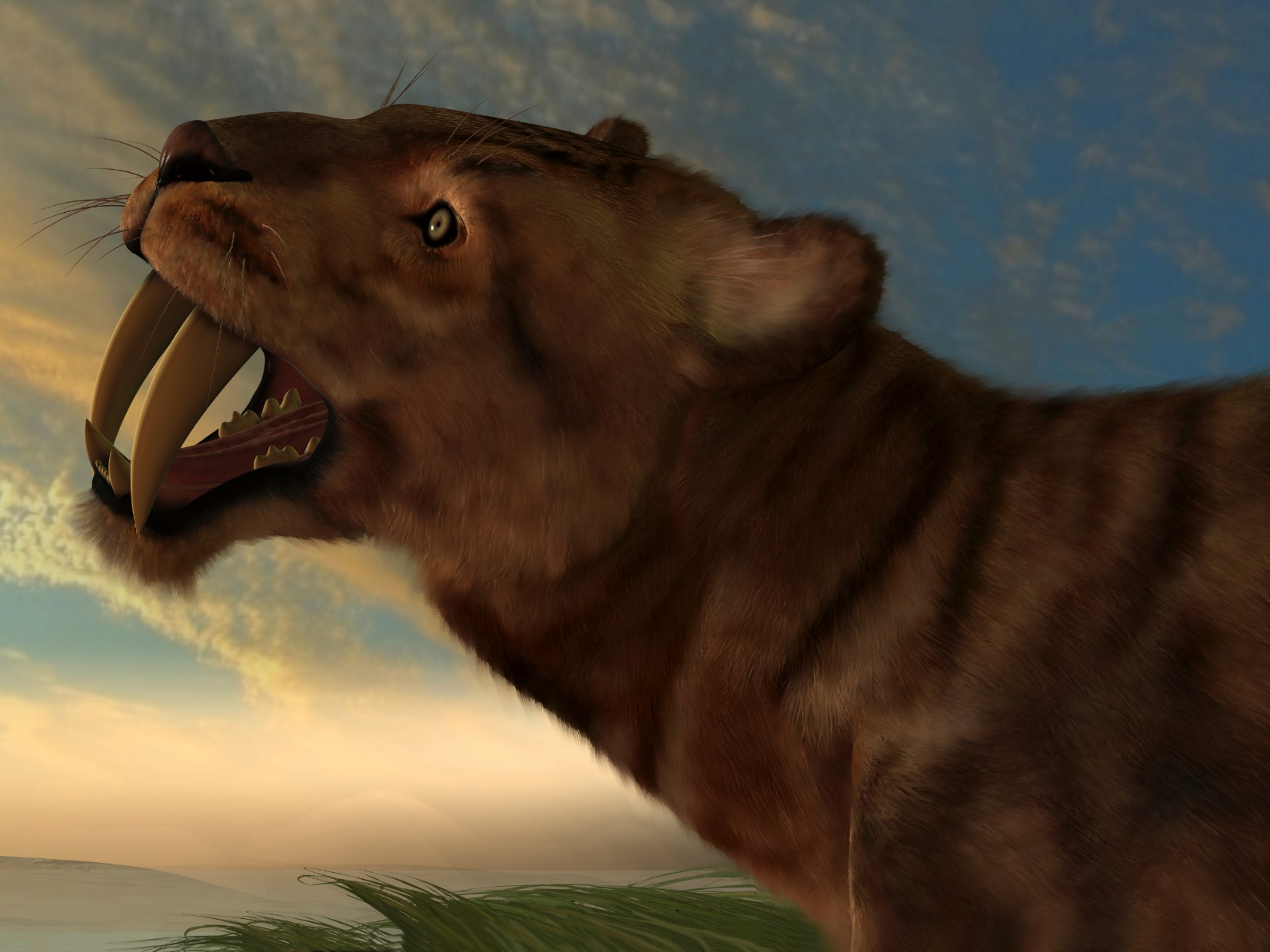 [Speaker Notes: …saber toothed tigers…]
Wooly Mammoths
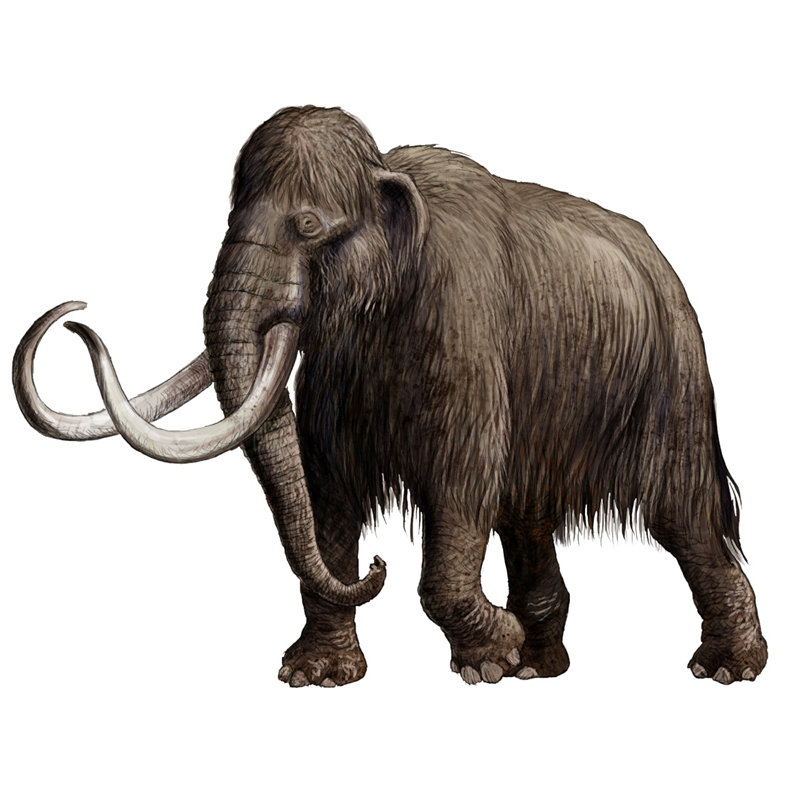 [Speaker Notes: …wooly mammoths…]
…and a sloth the size of an elephant?
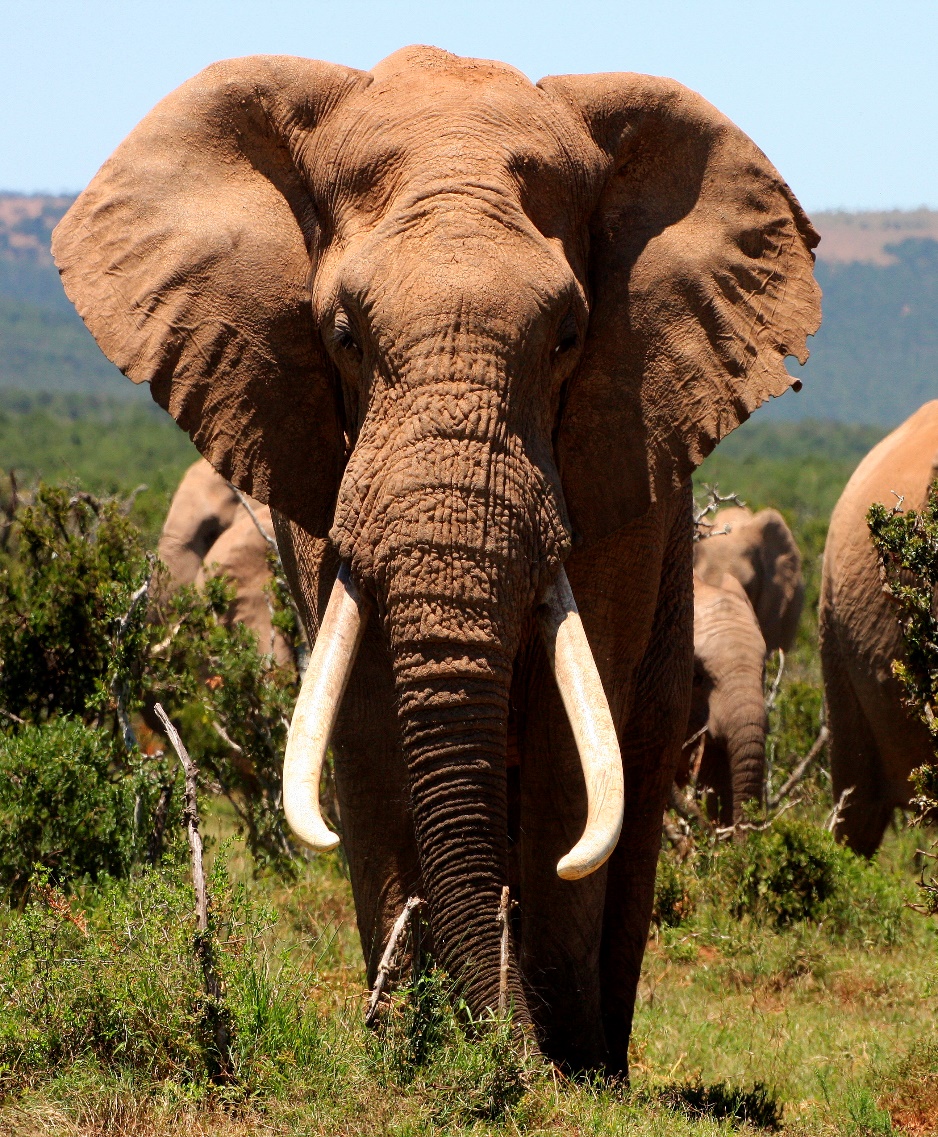 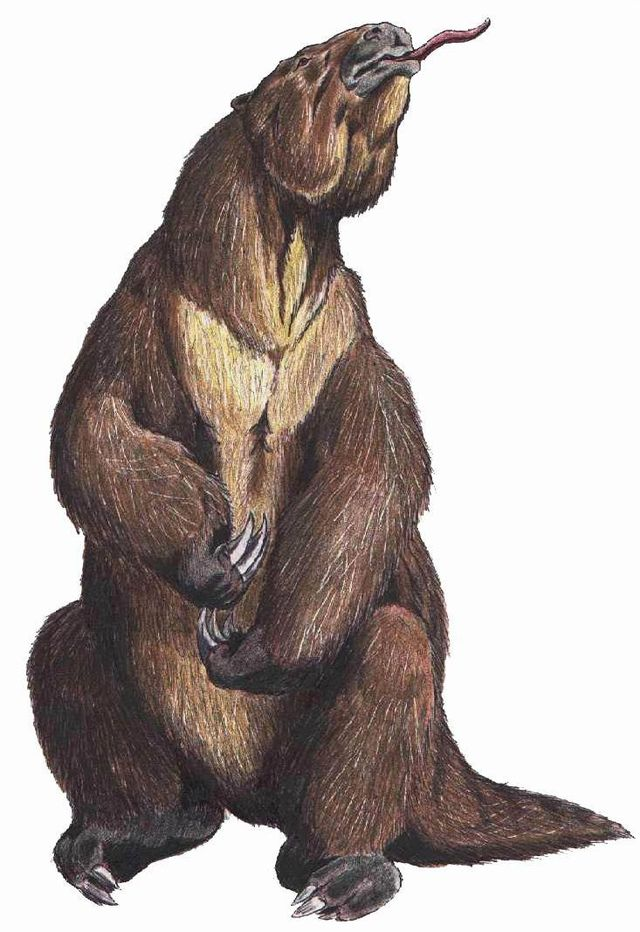 [Speaker Notes: …and a sloth the size of an elephant?]
In the Geologic Column!
[Speaker Notes: In the geologic column!]
What is the Geologic Column?
[Speaker Notes: What exactly IS the geologic column?  Where is it located?  Why is it important?  Let’s find out!]
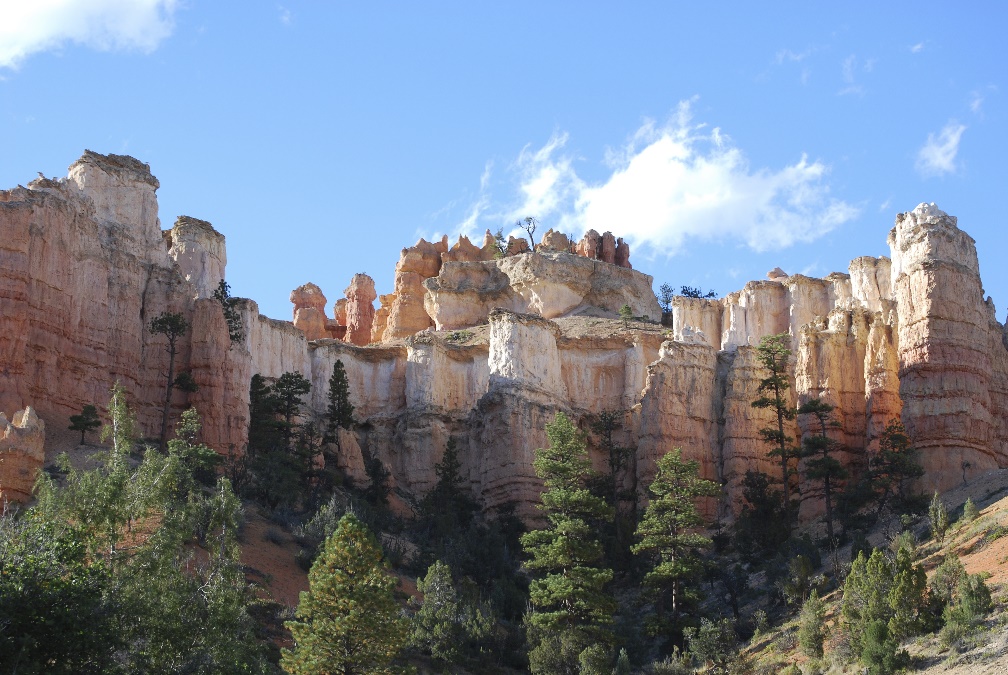 TheGeologicColumn
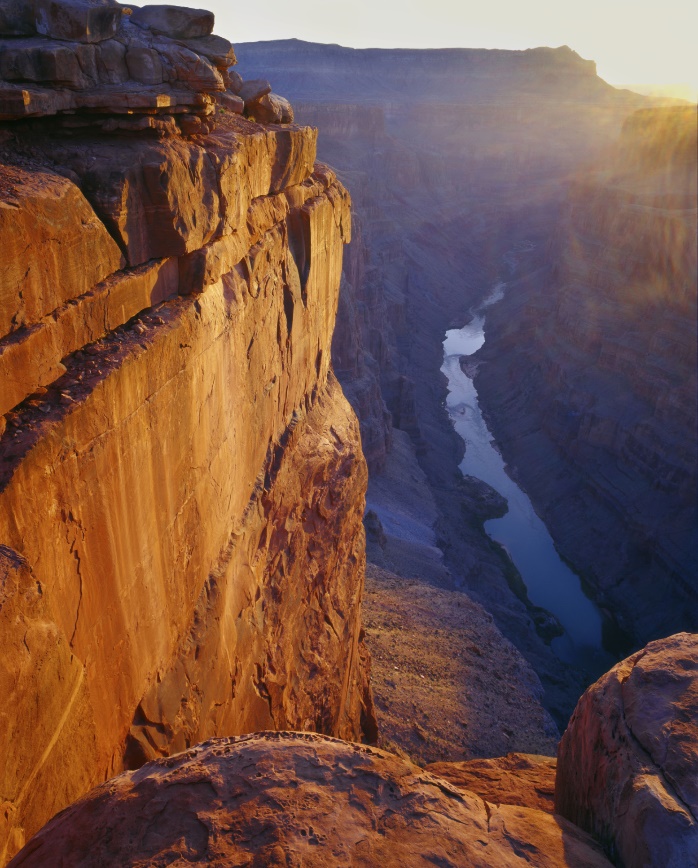 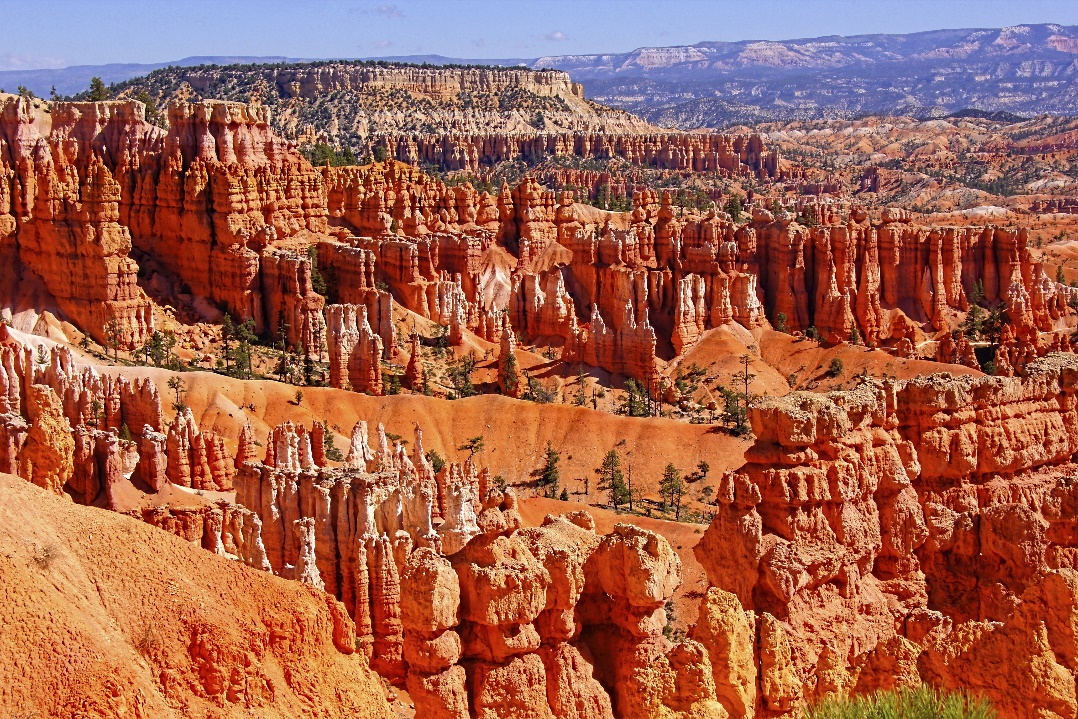 [Speaker Notes: All around the world there are really interesting layers of rock, / and when people use the words Geologic Column they are referring to all these layers.  There are more layers than you can see in any one place, but if you travel a little you can see them all.]
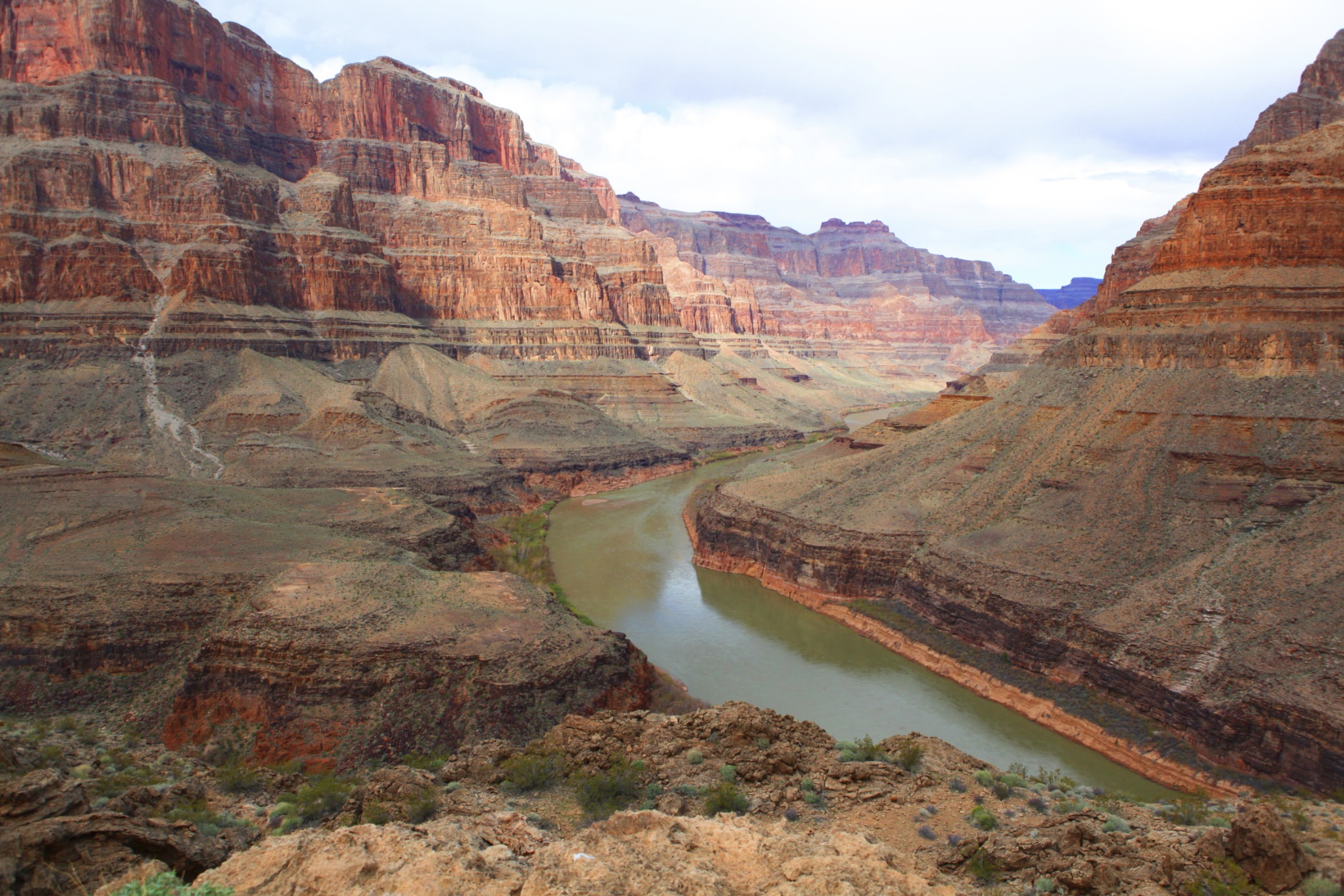 The Grand Canyon
[Speaker Notes: The bottom layers are visible in the grand Canyon in Arizona.]
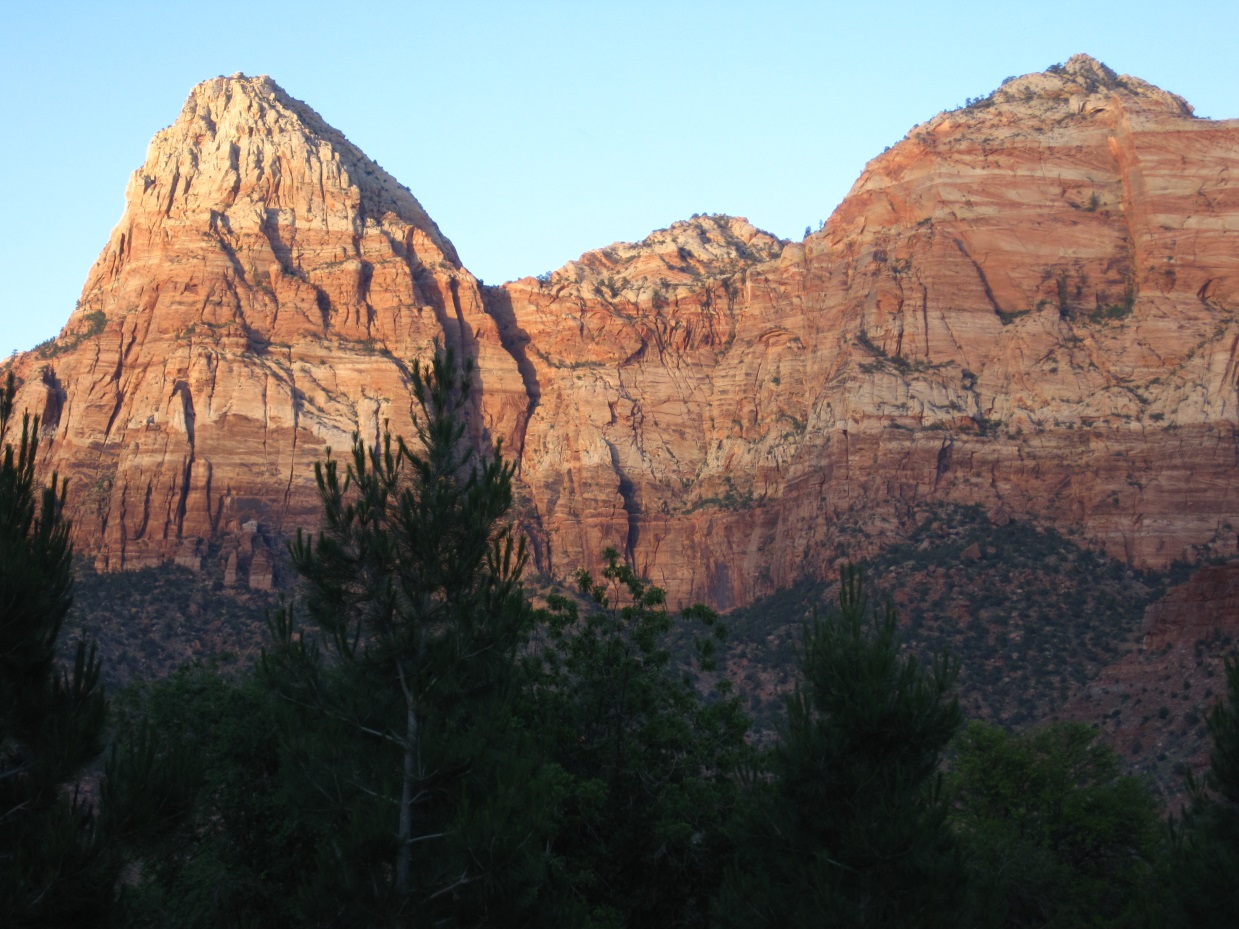 Zion National Park
[Speaker Notes: The middle layers are visible in Zion National Park in Utah.]
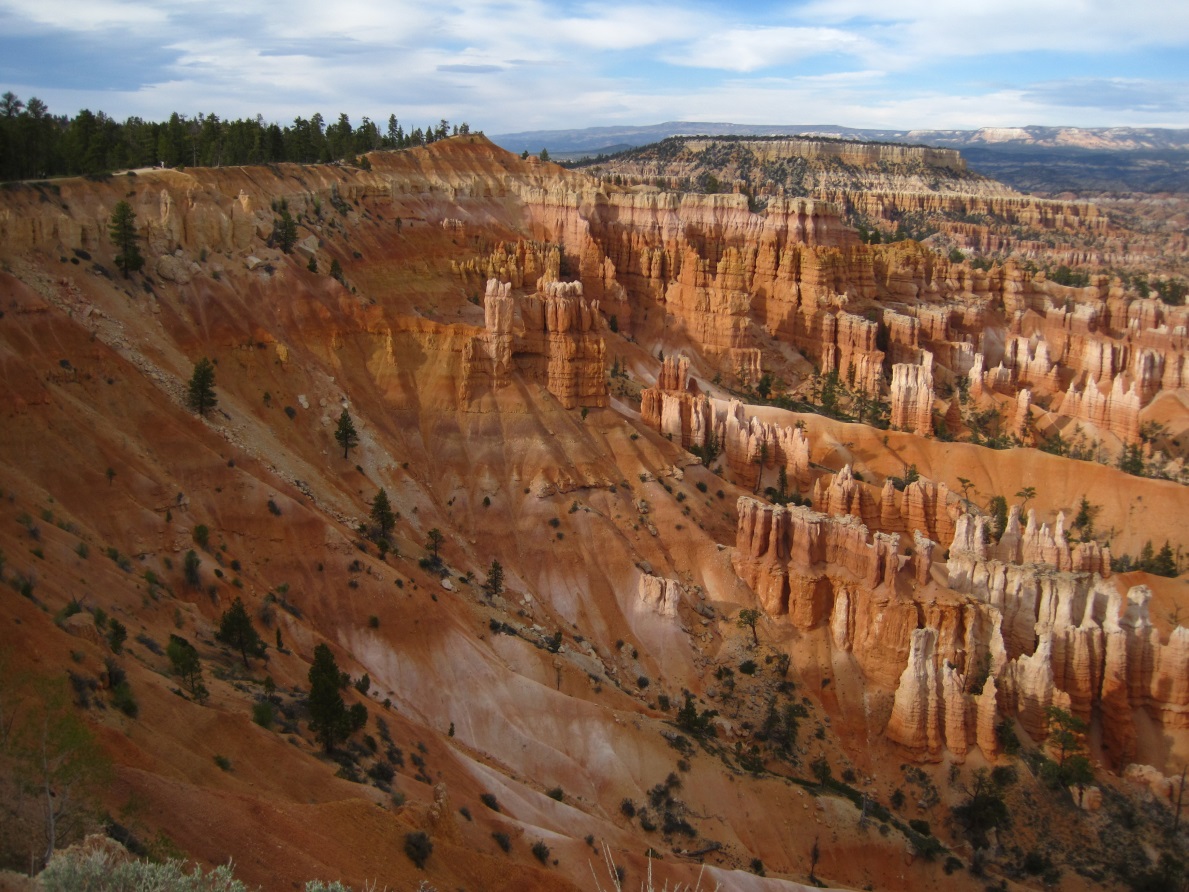 Bryce Canyon National Park
[Speaker Notes: The top layers are visible in Bryce Canyon National Park, which is also in Utah.]
Quaternary
Cenozoic
Neogene
Paleogene
Cretaceous
Mesozoic
Jurassic
Triassic
Phanerozoic
Permian
Pennsylvanian
Mississippian
Paleozoic
Devonian
Silurian
Ordovician
Cambrian
Precambrian
[Speaker Notes: Geologists have named all those rock layers and organized them in a chart like this.  All these names may seem really hard to learn, but it’s pretty easy if you break it into smaller chunks.]
Precambrian
[Speaker Notes: The bottom section is called the Precambrian.]
Phanerozoic
Precambrian
[Speaker Notes: On top of that is what we call the Phanerozoic.]
Phanerozoic
Precambrian
[Speaker Notes: The Phanerozoic isn’t just one layer. It’s a special name for all the rest of the layers put together.]
Phanerozoic
Precambrian
[Speaker Notes: The Phanerozoic is divided into 3 different parts, or sections.]
Phanerozoic
Paleozoic
Precambrian
[Speaker Notes: On top of the Precambrian is the Paleozoic.]
Mesozoic
Phanerozoic
Paleozoic
Precambrian
[Speaker Notes: On top of that is the Mesozoic.]
Cenozoic
Mesozoic
Phanerozoic
Paleozoic
Precambrian
[Speaker Notes: And on top of that is the Cenozoic.]
Cenozoic
Mesozoic
Phanerozoic
Paleozoic
Precambrian
[Speaker Notes: Those three parts are divided into smaller sections that you may want to learn some day.]
Cenozoic
Mesozoic
Phanerozoic
Permian
Pennsylvanian
Mississippian
Paleozoic
Devonian
Silurian
Ordovician
Cambrian
Precambrian
[Speaker Notes: The Paleozoic has 7 sections.]
Cenozoic
Cretaceous
Mesozoic
Jurassic
Triassic
Phanerozoic
Permian
Pennsylvanian
Mississippian
Paleozoic
Devonian
Silurian
Ordovician
Cambrian
Precambrian
[Speaker Notes: The Mesozoic has 3.]
Quaternary
Cenozoic
Neogene
Paleogene
Cretaceous
Mesozoic
Jurassic
Triassic
Phanerozoic
Permian
Pennsylvanian
Mississippian
Paleozoic
Devonian
Silurian
Ordovician
Cambrian
Precambrian
[Speaker Notes: And the Cenozoic has 3.]
The Geologic Column
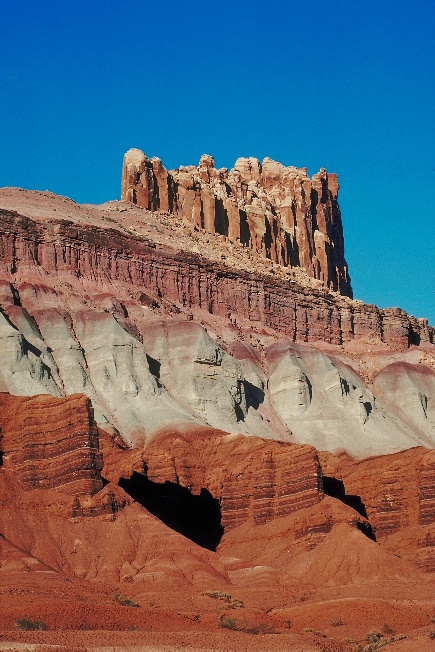 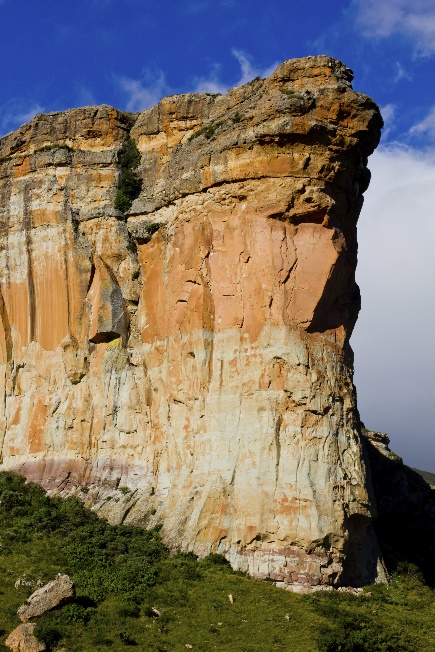 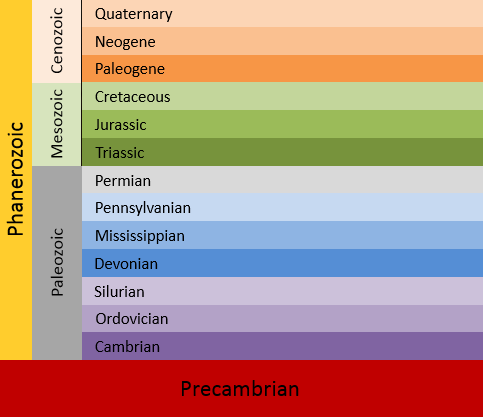 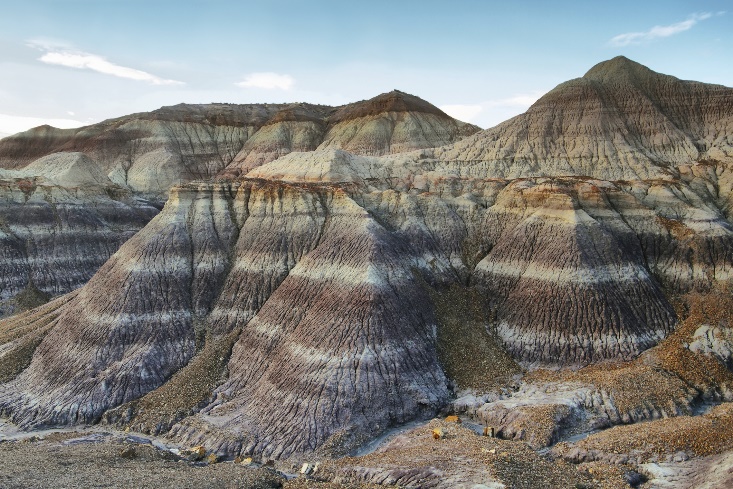 [Speaker Notes: All the layers of rock around the world that geologists have described in this chart make up what we call the Geologic Column.]
The Geologic Column contains lots of interesting fossils.
[Speaker Notes: The Geologic Column contains lots of interesting fossils.  Starting at the bottom, let’s see what kinds of fossils there are.]
Is the bottom layer called the Precambrian
or the
Phanerozoic?
[Speaker Notes: Can you remember what the bottom section is called?  Is it Precambrian or Phanaerozoic?]
Is the bottom layer called the Precambrian
or the
Phanerozoic?
[Speaker Notes: If you said Precambrian, you’re right!]
Phanerozoic
Precambrian
[Speaker Notes: Phanerozoic is the name for all the other layers put together.]
Phanerozoic
Precambrian—almost NO fossils!
[Speaker Notes: The Precambrian has almost NO fossils at all,]
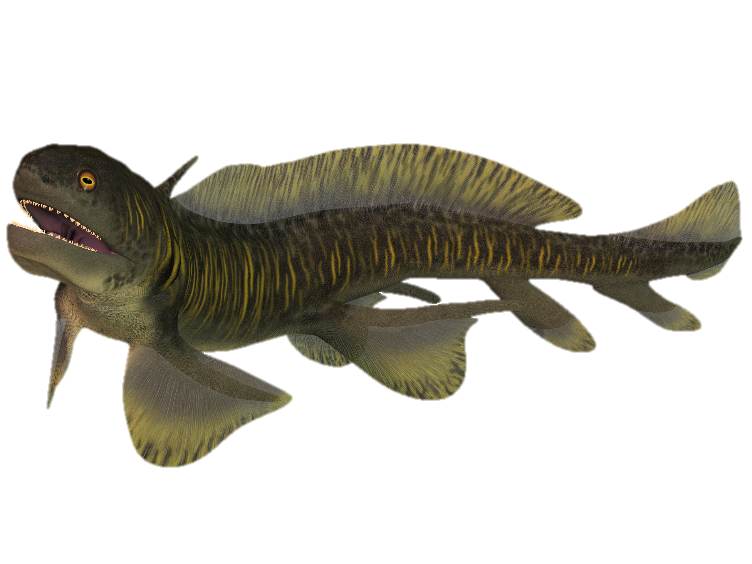 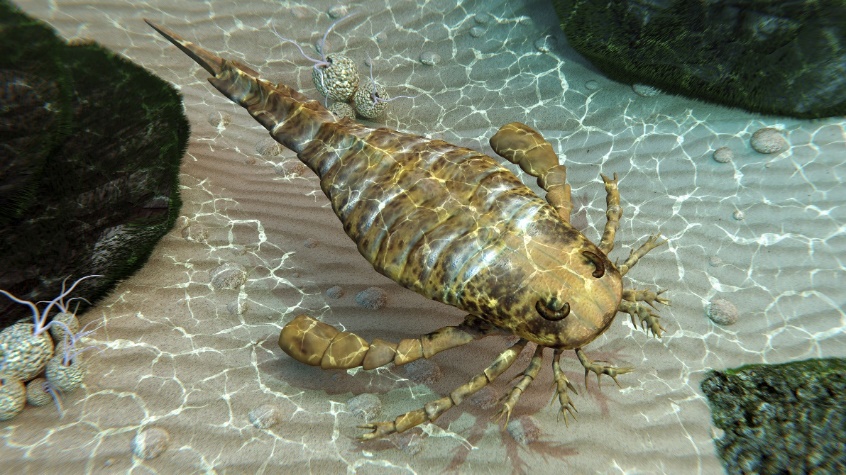 Phanerozoic
Paleozoic
Precambrian
[Speaker Notes: But the Paleozoic has all kinds of fossils including interesting fish and sea scorpions.]
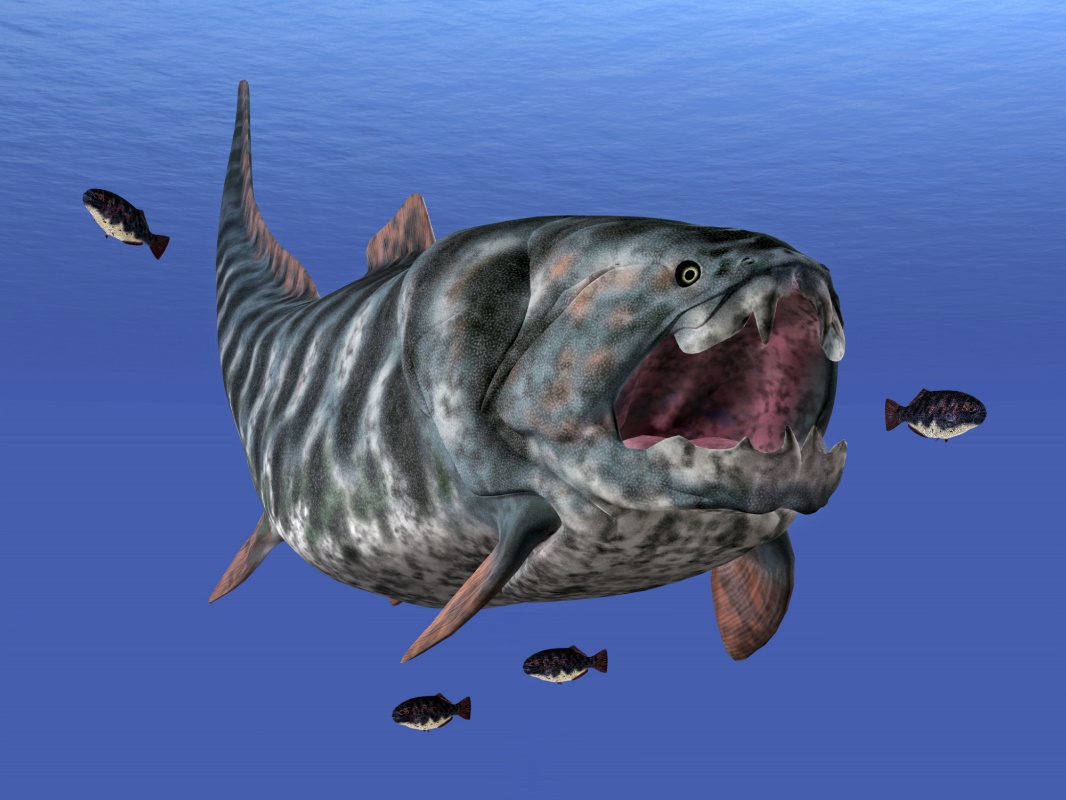 Phanerozoic
Paleozoic
Precambrian
[Speaker Notes: One of the most exciting Paleozoic fossils is the Dunkleosteus, which could grow to be 33 feet long!]
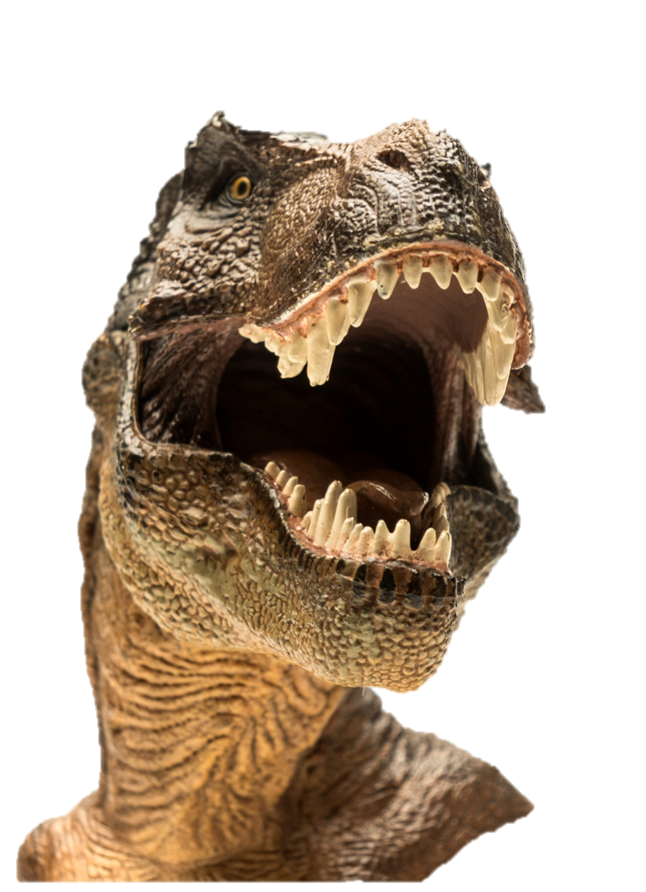 Mesozoic
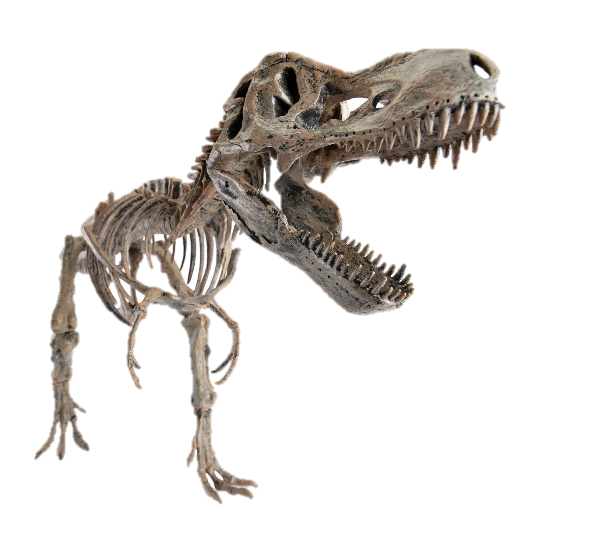 Phanerozoic
Precambrian
[Speaker Notes: The Mesozoic layers contain a variety of fossils too, but the most well-known are the dinosaurs.]
Cenozoic
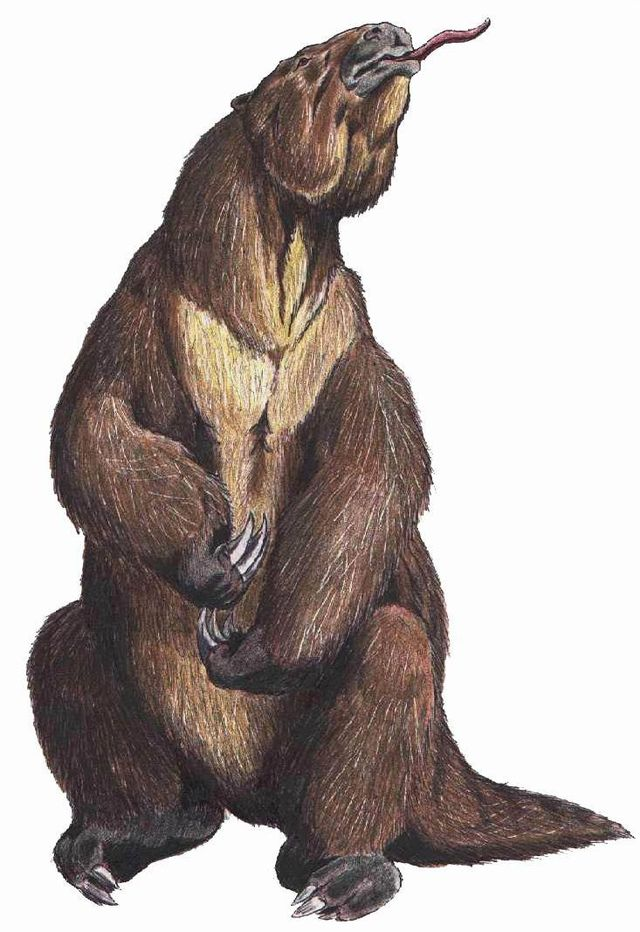 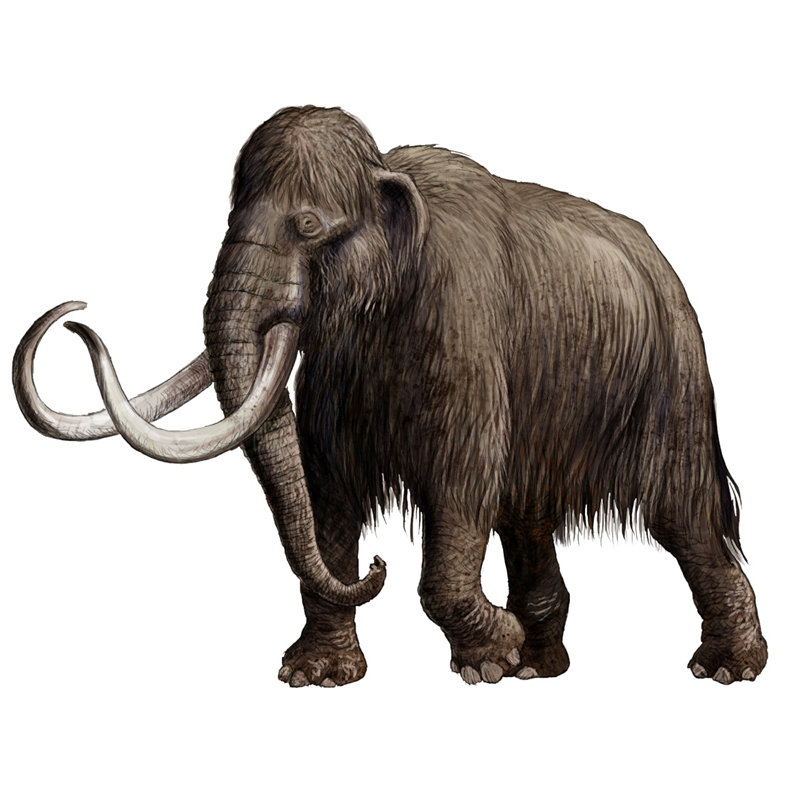 Phanerozoic
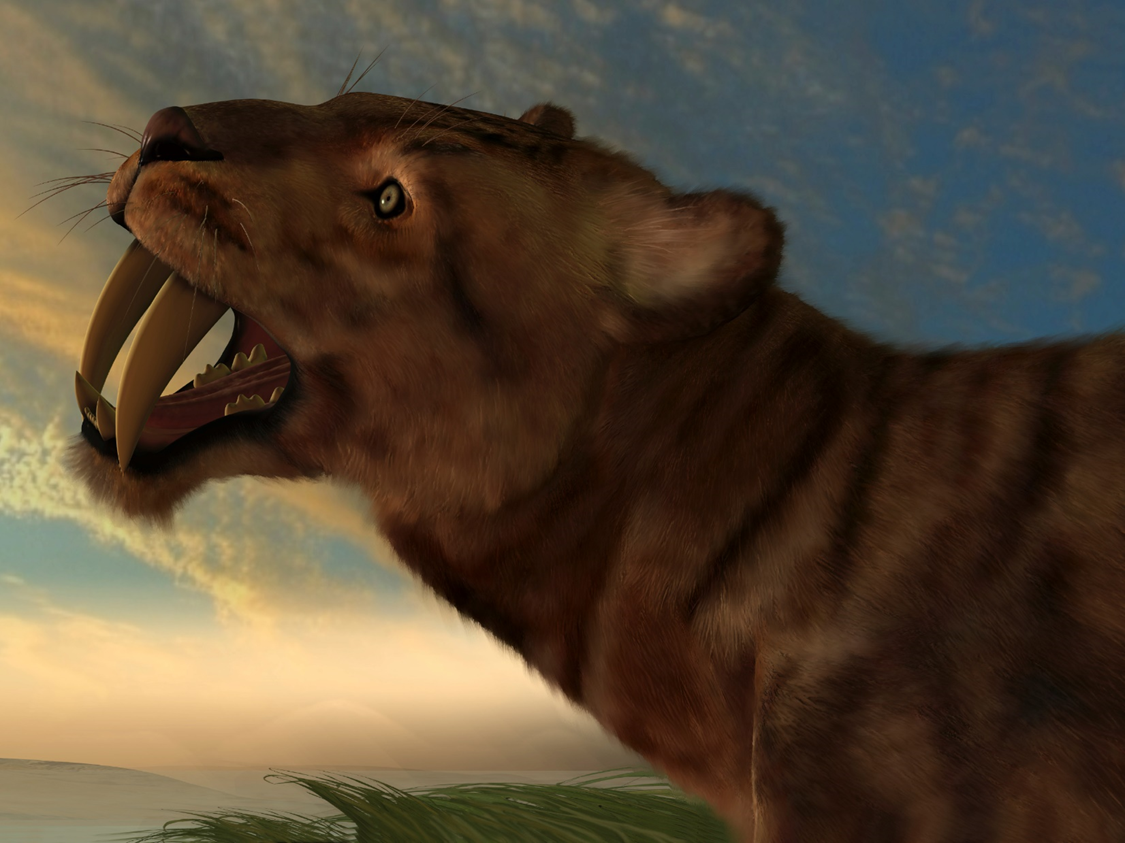 Precambrian
[Speaker Notes: Remember the saber toothed tiger, the sloth the size of an elephant, and the woolly mammoth?]
Cenozoic
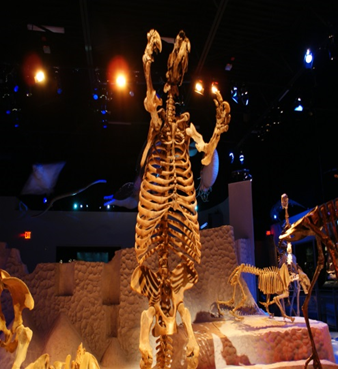 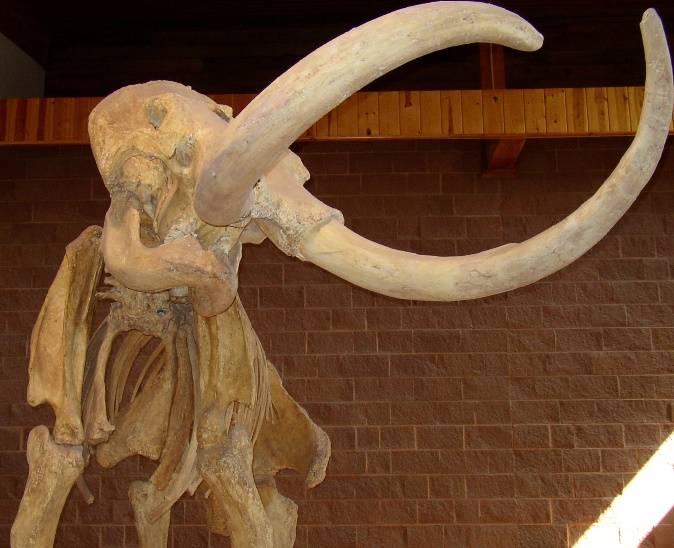 Phanerozoic
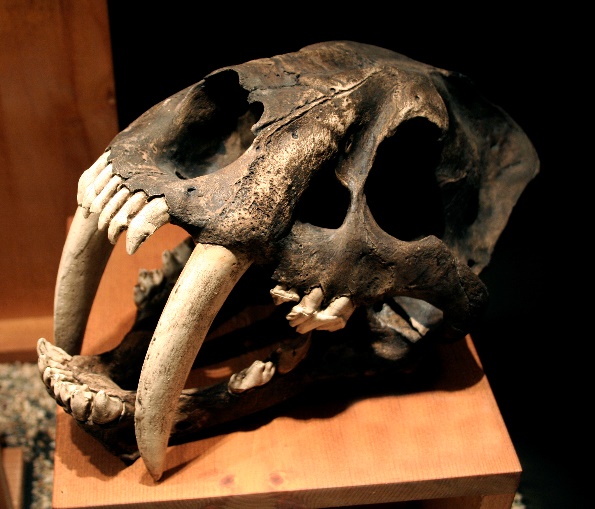 Precambrian
[Speaker Notes: They are all found in the Cenozoic.]
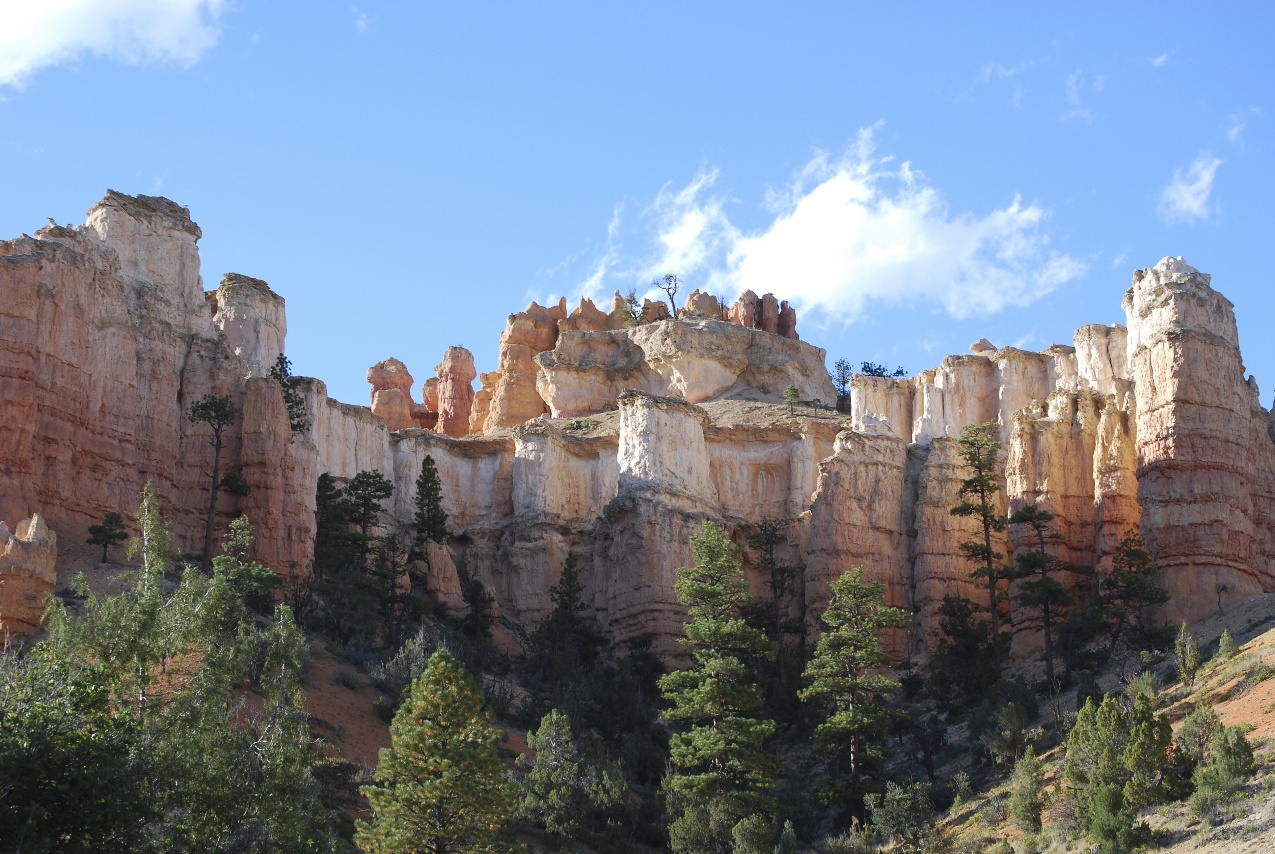 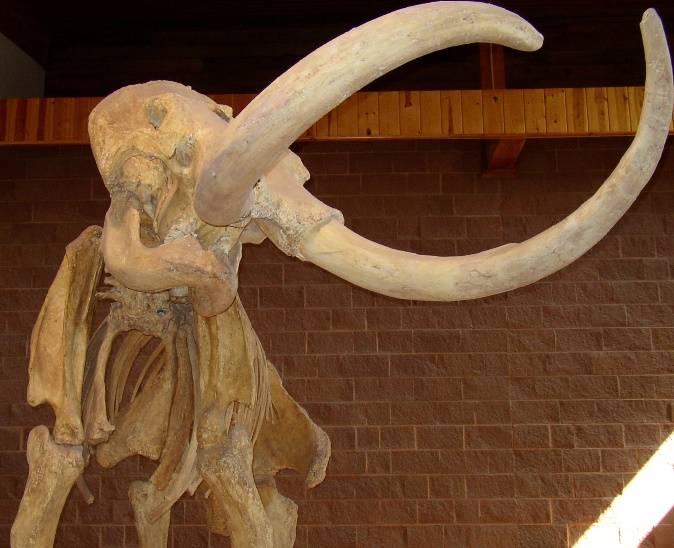 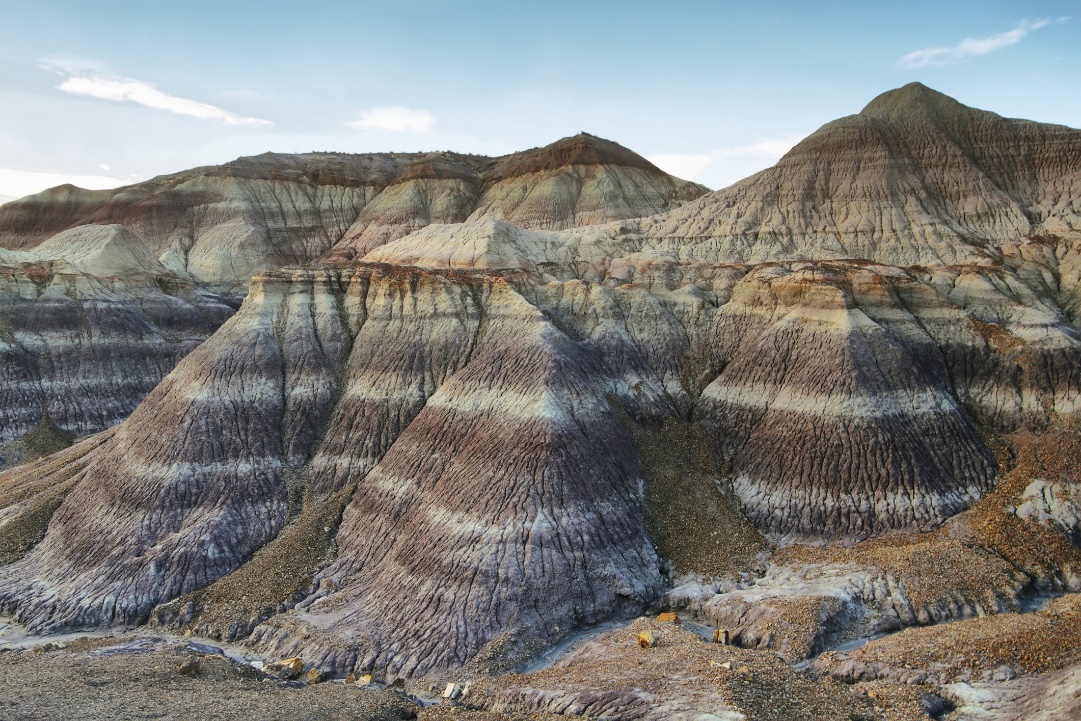 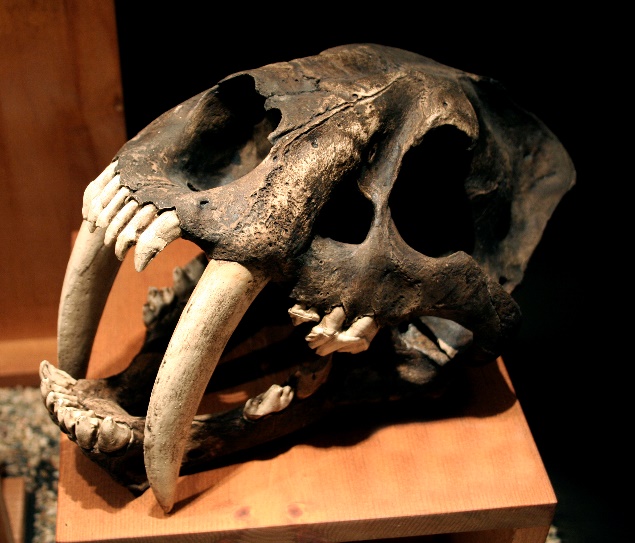 [Speaker Notes: The rock layers themselves / and the fossils found in them are fascinating to study.]
Evidence for Noah’s Flood
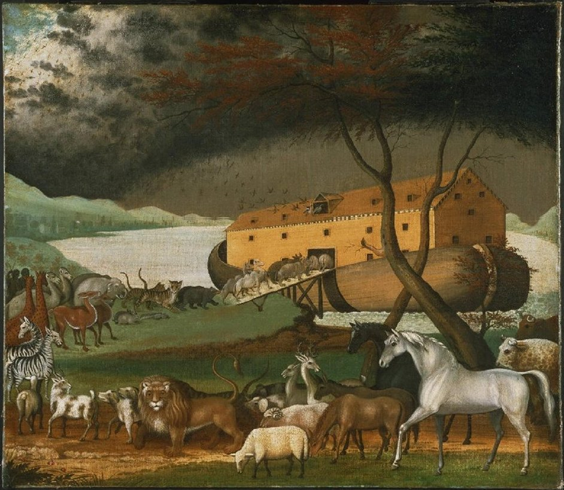 [Speaker Notes: We’ll be learning lots more about how they also provide important evidence for Noah’s Flood.]
Recorded at
Chattanooga Public RadioSM
Classical 90.5 WSMC
Stock Images By
Images may appear on more than one slide.  Citation is given on the first slide where each image appears.
[1a] Zion National Park 489588635, kaiborder, Thinkstock, Thinkstock Image Subscription Agreement
[1b] Grand Canyon – Toroweap Point 480297321, Scott_Walton, Thinkstock, Thinkstock Image Subscription Agreement
[1c] Bryce Canyon landscape 497280819, jenifoto, Thinkstock, Thinkstock Image Subscription Agreement
[2] Dunkleosteus 180176590, MR 1805, Thinkstock, Thinkstock Image Subscription Agreement
[3] Carovei Dragonfly, Ed Mitchell, http://commons.wikimedia.org/wiki/File:Uropetala_carovei_at_Punakaiki.JPG,  CC-BY-3.0 
[4] T-Rex 31496000, juanmonino, Getty Images (US), Inc. Subscription Agreement
[5] The Saber-Tooth Cat 22991262, CoreyFord, Getty Images (US), Inc. Subscription Agreement
[6] Mammoth illustration 54716814, nicolasprimola, Getty Images (US), Inc. Subscription Agreement
[7a] Megatherium, uploaded by Cropbot, http://en.wikipedia.org/wiki/Megatherium#mediaviewer/File:Megatherum_DB.jpg, public domain
[7b] Elephant 19971289, fishcat007, Getty Images (US), Inc. Subscription Agreement
[11] Grand Canyon 465264983, OlegBogdan, Thinkstock, Thinkstock Image Subscription Agreement
[12] Zion National Park, Keith Snyder
[13] Bryce Canyon National Park, Keith Snyder
Stock Images By
[26a] Golden Gate 487256769, marcelauret, Thinkstock, Thinkstock Subscription Agreement
[26b] Capitol Reef National Park 87614068, Jupiterimages, Thinkstock, Thinkstock Subscription Agreement 
[26c] Blue Mesa 479232619, estivillml, Thinkstock, Thinkstock Subscription Agreement
[32a] Eurypterid Exploring Seafloor 504740193, Thinkstock, Thinkstock Subscription Agreement
[32b] Orthacanthus 26677829, CoreyFord, Getty Images (US), Inc. Subscription Agreement
[34b] Tyrannosaurus rex skeleton 23393902, LeventKonuk, Getty Images (US), Inc. Subscription Agreement
[36a] Giant Ground Sloth, Dallas Krentzel, http://www.flickr.com/photos/31867959@N04/3824332169, CC BY 2.0
[36b] Sabertooth Tiger Skull 825334, pixeldigits, Getty Images (US), Inc. Subscription Agreement
[36c] Mammoth skeleton 186043, Escaflowne, Getty Images (US), Inc. Subscription Agreement
[38] Noah’s Ark, http://commons.wikimedia.org/wiki/File:Noahs_Ark.jpg; Public domain
Special Thanks

Foundation for Adventist Education
© Origins Curriculum Resources 2015
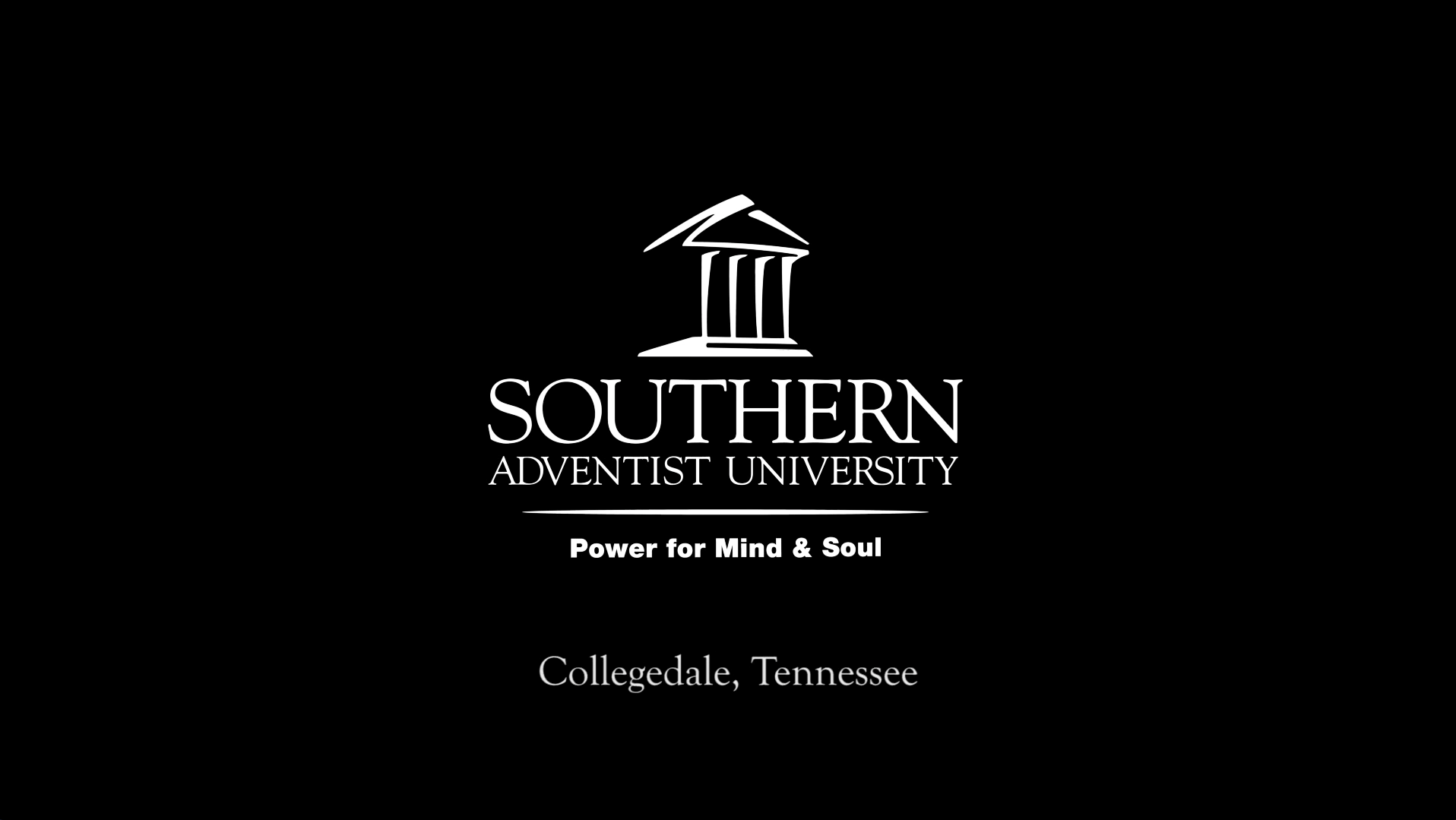 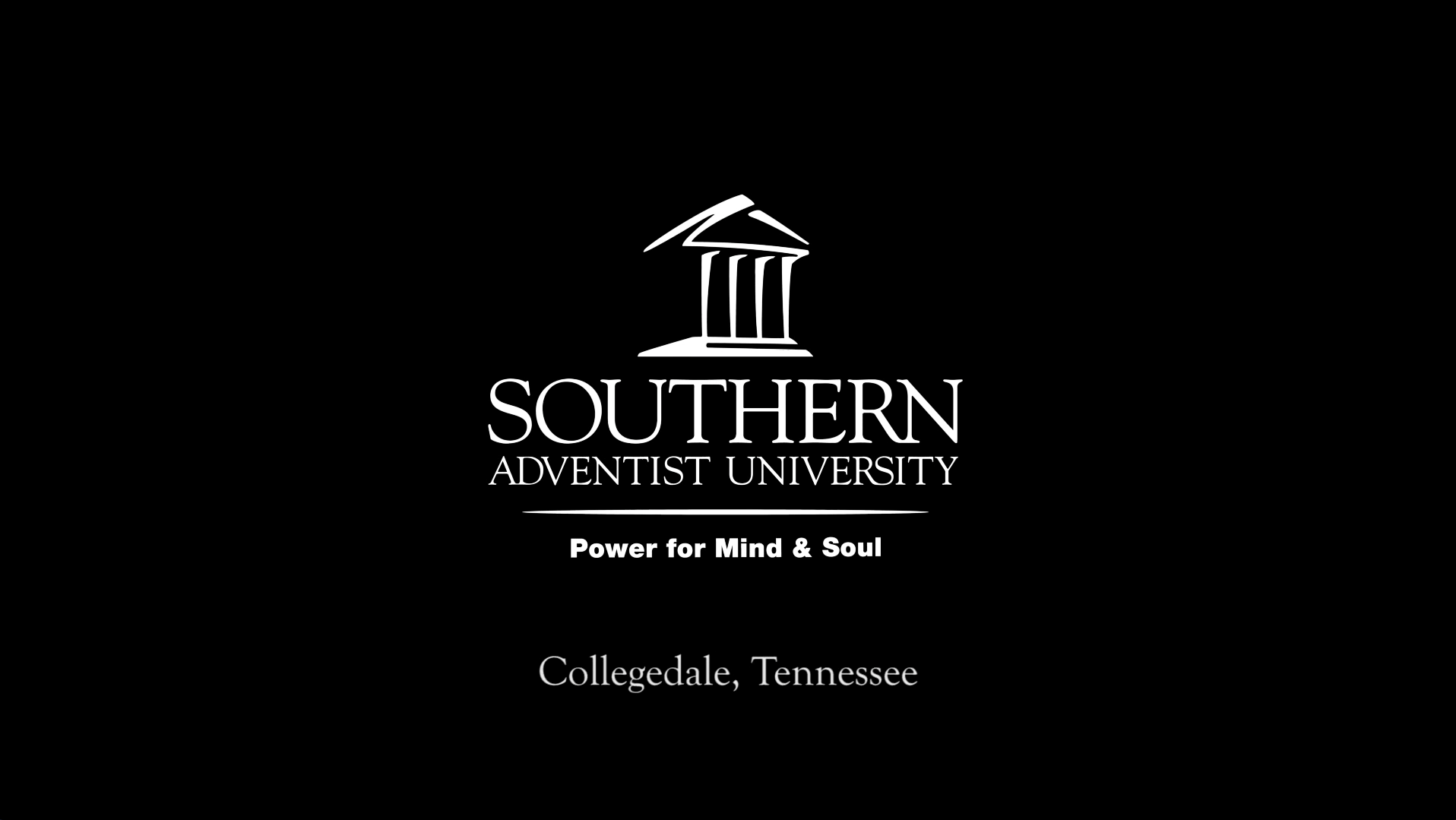 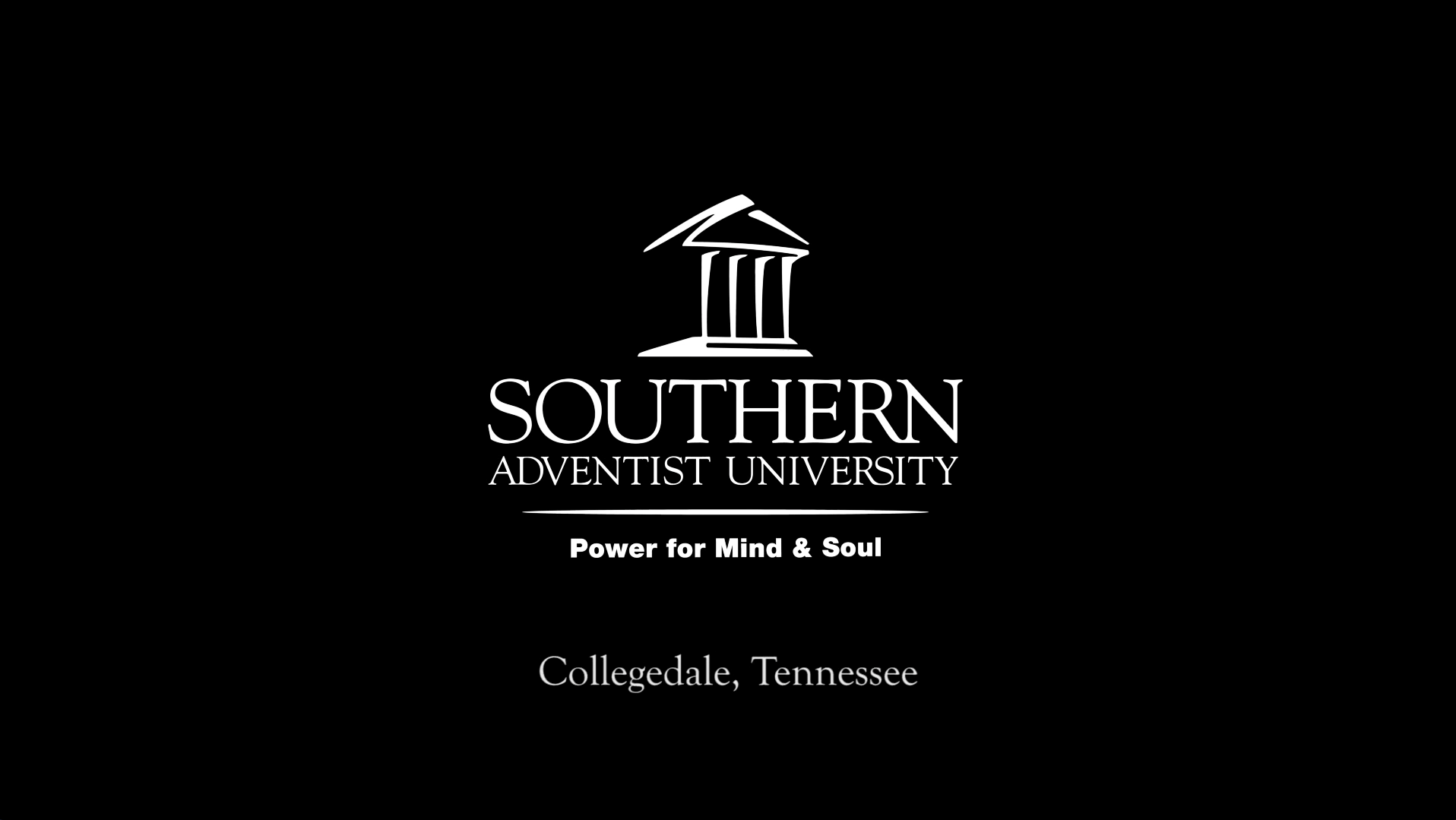 © Southern Adventist University 2015
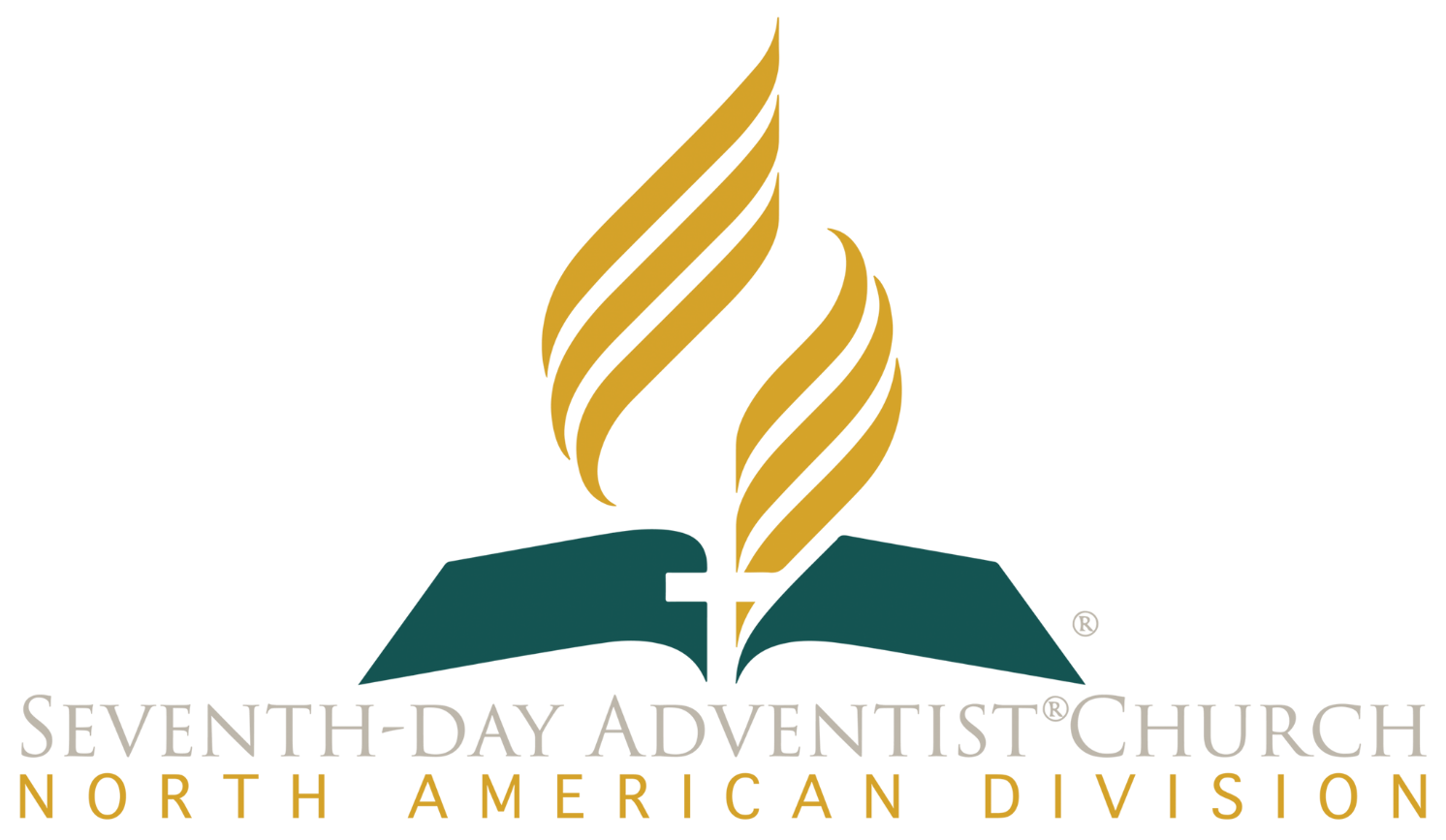 © Seventh-day Adventist North American Division 2015
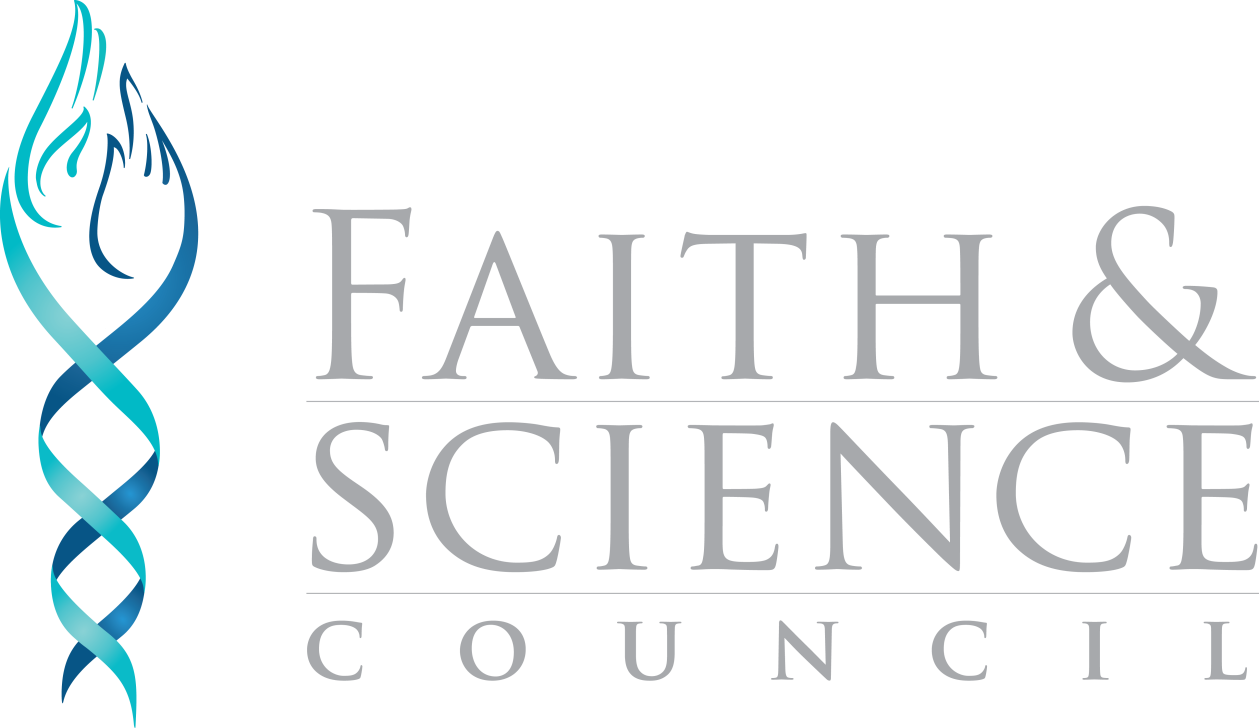 © General Conference of Seventh-day Adventists 2015
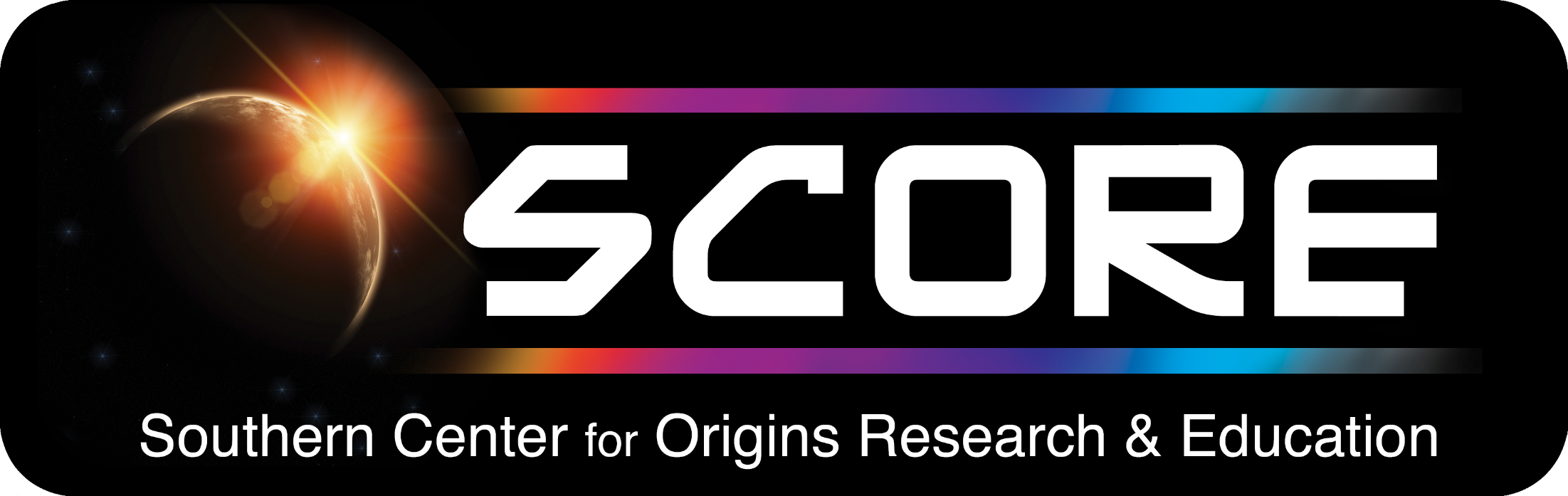 © SCORE Southern Center for Origins Research & Education 2015